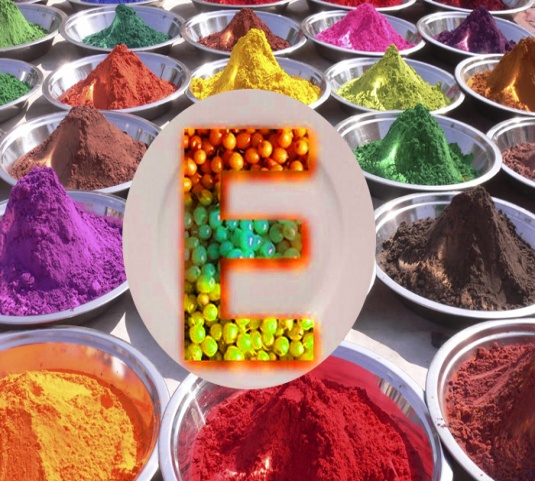 Лекція 1Загальні відомості про харчові добавки
План
Номенклатура і класифікація харчових добавок (ХД). Система цифрової кодифікації ХД відповідно до Codex Alimentarius. Е-індекси ХД.

2. Законодавчі та нормативні документи, що регламентують обіг, використання і контроль за вмістом ХД.
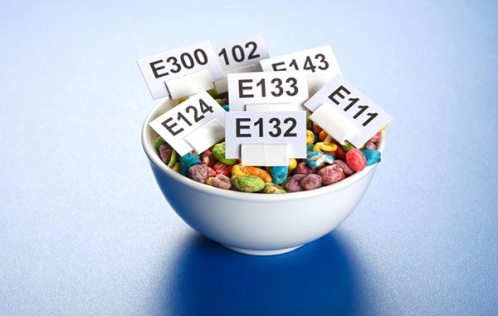 Основні терміни: 
харчові добавки, номенклатура, класифікація, цифрова кодифікація, законодавчі та нормативні документи.
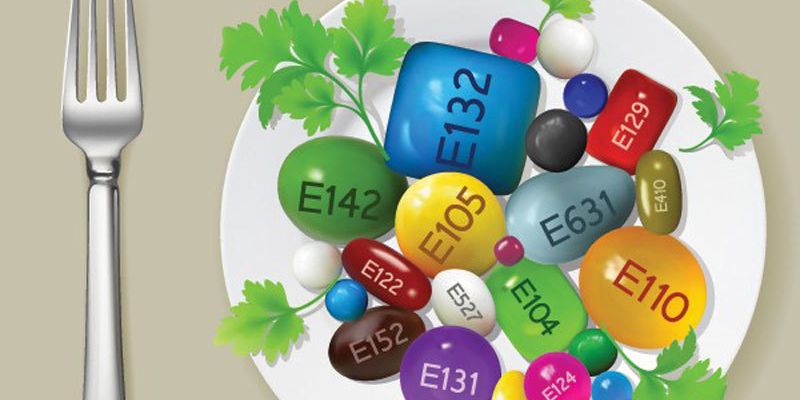 удосконалення технологічної обробки різних видів продовольчої сировини
поліпшення технологічних властивостей деяких видів сировини
удосконалення технологічного процесу 
з відповідною економічною ефективністю
МЕТА
використання 
харчових добавок
підвищення стійкості харчових продуктів під час зберігання
збереження найбільш цінних речовин сировини 
в технологічному процесі
За класифікацією харчових добавок у системі Codex Alimentarius вони поділені на відповідні основні групи, які об'єднують функціональні класи за відповідними технологічними функціями або за технологічною метою, як запропоновано Комісією ФАО/ВООЗ («Проект змін до кодексу Codex Alimentarius «Класифікація, назви і міжнародна система нумерології» 40 сесія, Китай, квітень, 2008 р.):

Е100-Е199 − барвники; 
Е200-Е299 − консерванти;
Е300-Е399 − антиоксиданти;
Е400-Е449 − стабілізатори консистенції;
Е450-Е499 − емульгатори;
Е500-Е599 − регулятори кислотності, розпушувачі;
Е600-Е699 − підсилювачі смаку та аромату;
Е700-Е899 − запасні індекси для іншої можливої інформації; 
Е900-Е999 − антифламінги та ін. речовини;
Е1000-Е1521 − різні технологічні функції.
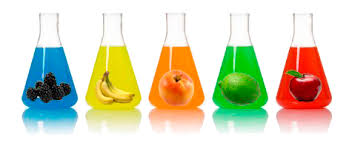 Основні показники безпеки:
1) гранично допустима концентрація (ГДК);
2) допустима добова доза (ДДД);
3)допустиме добове споживання (ДДС).
Згідно санітарного законодавства харчові добавки не допускається використовувати у випадках, коли:
− необхідний ефект може бути досягнутий технологічними методами;
− не обґрунтовано технологічну і економічну доцільність;
− має місце маскування технологічних дефектів, ознак псування сировини і готового продукту;
− знижується його харчову цінність готового продукту.
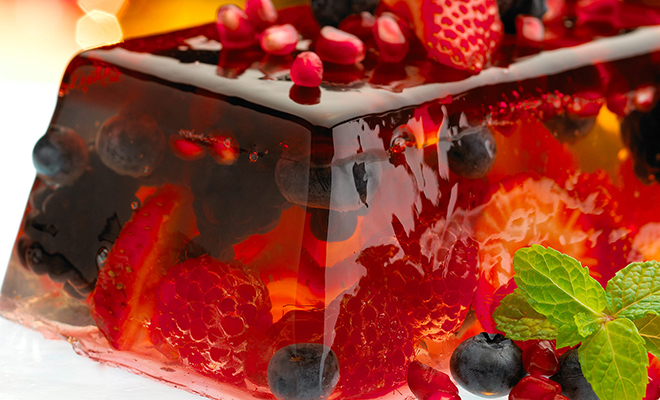 ДЯКУЮ ЗА УВАГУ!
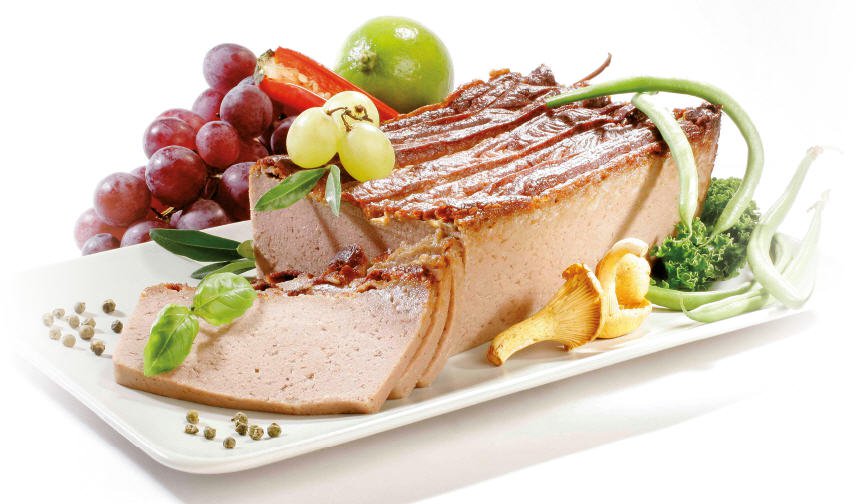